Two Dimensional Critical CurvesScale free random paths and critical Phenomena
Shahin Rouhani
Physics Department 
Sharif University of Technology
Tehran, Iran.
2/25/2019
Overview Of this course
Examples of critical curves and geometric approach to a thermal problem,
Critical phenomena, the renormalization group, conformal field theory, fractals,
Schramm Loewner Evolution (SLE), 
Calculation with SLE,
Surface growth,
Level sets of surfaces,  
Loop models.
General references
Specific references have been given in the main text of my lecture notes but for students who like to read reviews on the topics covered in these lectures the following references are suggested:
Critical Phenomena :
Sornette, D. Critical phenomena in natural sciences: chaos, fractals, self-organization and disorder: concepts and tools. Springer Science & Business Media, 2006.
Stanley, H. Eugene. "Scaling, universality, and renormalization: Three pillars of modern critical phenomena." Reviews of modern physics 71.2 (1999): S358.
General references
Conformal Field Theory
Schellekens, A. N. "Introduction to conformal field theory." Fortschritte der Physik/Progress of Physics 44.8 (1996): 605-705.
Francesco, Philippe, Pierre Mathieu, and David Sénéchal. Conformal field theory. Springer Science & Business Media, 2012.
The renormalization group
Goldenfeld, Nigel. Lectures on phase transitions and the renormalization group. CRC Press, 2018.
General references
SLE
2D growth processes:SLE and Loewner chains:Michel Bauer and Denis Bernard, arxiv:0602049v1
SLE for Theoretical Physicists , John Cardy, arxiv: 0503313
Surface growth
Barabási, A-L., and Harry Eugene Stanley. Fractal concepts in surface growth. Cambridge university press, 1995.
Family, Fereydoon, and Tam s Vicsek. Dynamics of fractal surfaces. World Scientific, 1991.
loop models  and conformal loop ensembles
Duplantier, Bertrand. "Two-dimensional fractal geometry, critical phenomena and conformal invariance." Physics reports184.2-4 (1989): 229-257.
Gruzberg, Ilya A. "Stochastic geometry of critical curves, Schramm–Loewner evolutions and conformal field theory." Journal of Physics A: Mathematical and General 39.41 (2006): 12601.
Overview of this lecture
Scale free random paths
Critical Phenomena
Order parameter, symmetry breaking
Ergodicity
Universality
Renormalization Group
Domain Walls in the 2d Ising
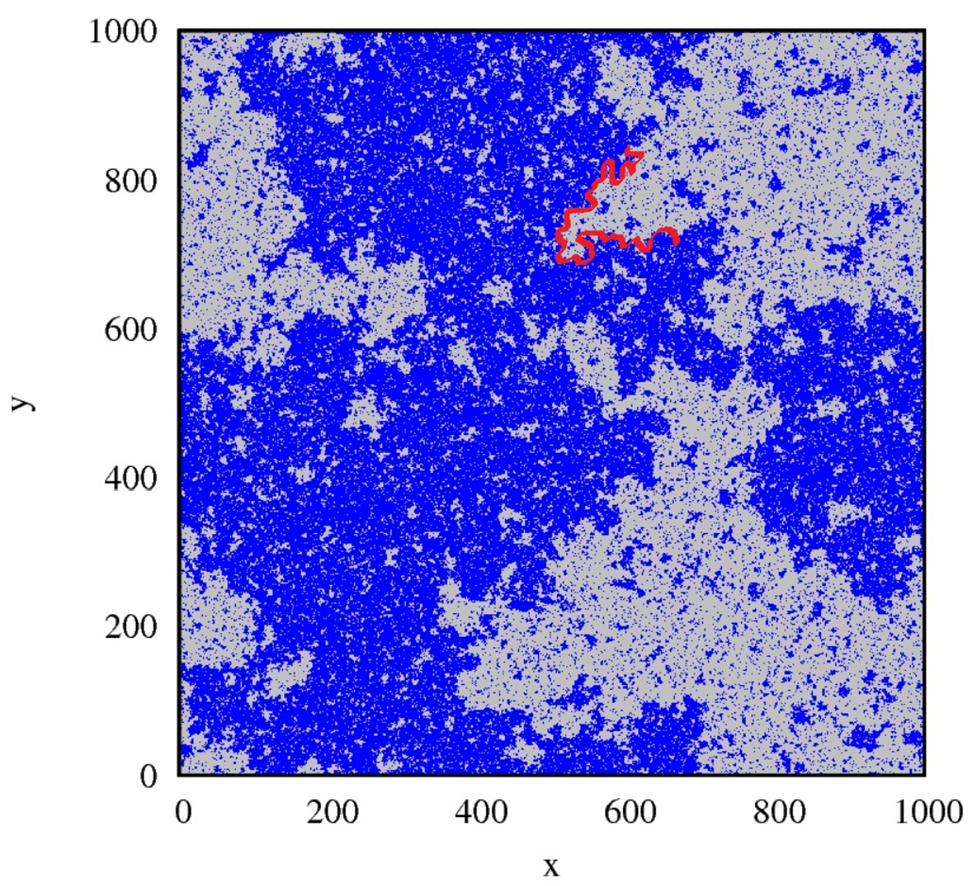 Ising model example for an interface
On a triangular lattice 
The start point for the interface is marked “a”. The interface g separates the up spins + from the down spins - . 

There is a midpoint “c” as well , the path goes from a to c then to b . 

Markov property requires that the combination ac then cb equal ab in a sense to be defined later
An Interface in the Ising model
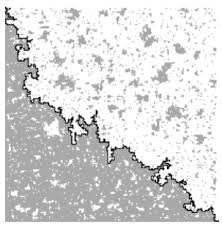 Picture Credit: Hao Wu
Interfaces in the Ising Model
In the 2d Ising model depending on the temperature three things can happen, 
for T>Tc; spins are uncorrelated so the path is the same as cluster boundary of site percolation (Hull)  hence a fractal of dimension 7/4. 

For T<Tc ; one direction of spins dominates, the path is a fluctuation around the shortest distance between end points and smooth line. 

For T=Tc; spins are correlated but random so the path is a fractal of dimension 11/8.
Other scale free curves:Simple random walk on 2d square lattice
At any time step the walker chooses between 4 possible directions randomly (p=1/4)
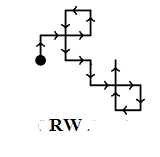 Other scale free curves
Self Avoiding Walk (SAW)
a self-avoiding walk (SAW) is a sequence of moves on a lattice (a lattice path) that does not visit the same point more than once.
Loop Erased Random Walk (LERW)
A loop-erased random walk is a simple random walk with its loops erased.
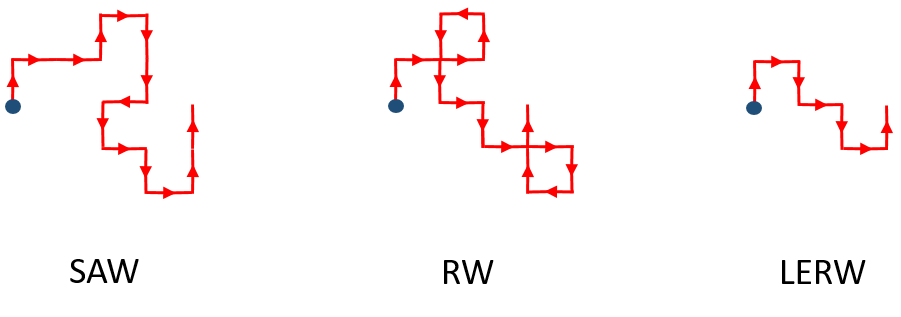 Computer simulation of a simple random walk
10000 steps
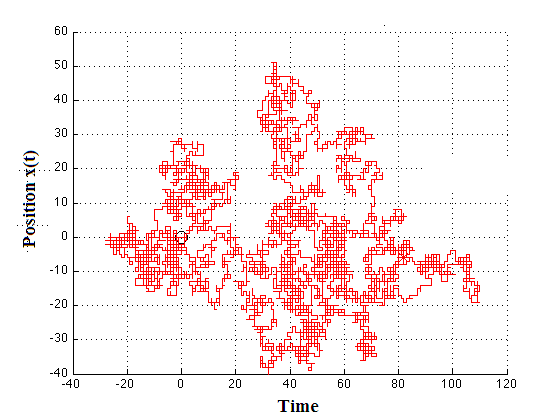 Critical Phenomena
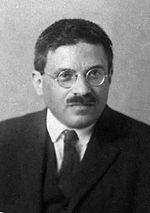 Phase Transitions were classified by Ehrnfest by their “Order” which is the order at which the derivative of free energy becomes singular. Today this classification is not adopted anymore.
Paul Ehrenfest
1880-1933
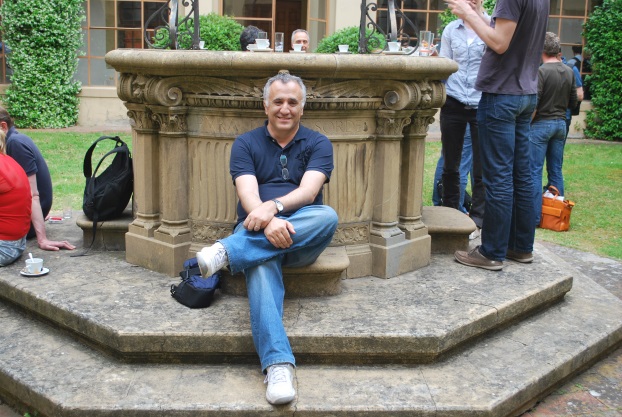 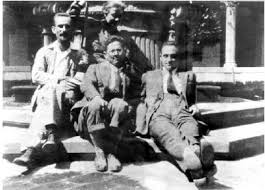 Phase Diagram
Matter can exist in many phases 
liquid, solid, gas, Paramagnetic , BEC, ..
These phases come to an end on an interface, this happens due to immiscibility of matter in different phases
Critical 
Point
Liquid
Pressure
Solid
Phase 
boundary
Vapor
Temperature
Magnetic Phase Diagram
h
Non zero magnetization
Second order transition
T
Critical Point
In contrast to magnetization, 
the Vapor-Water  transition is first order,
the order parameter is the density.  
It jumps in value across the phase transition point
Scale invariance at the symmetry breaking point
Even larger symmetry Conformal
T=Tc
Three seemingly different concepts
Spontaneous Symmetry breaking
Ergodicity breaking
Renormalization group flow
Spontaneous symmetry breaking (SSB)
Symmetry operator S:

[S,H]=0

Vacuum is not symmetric :

     S|0> =0    or    S|0> =|0’>
SSB
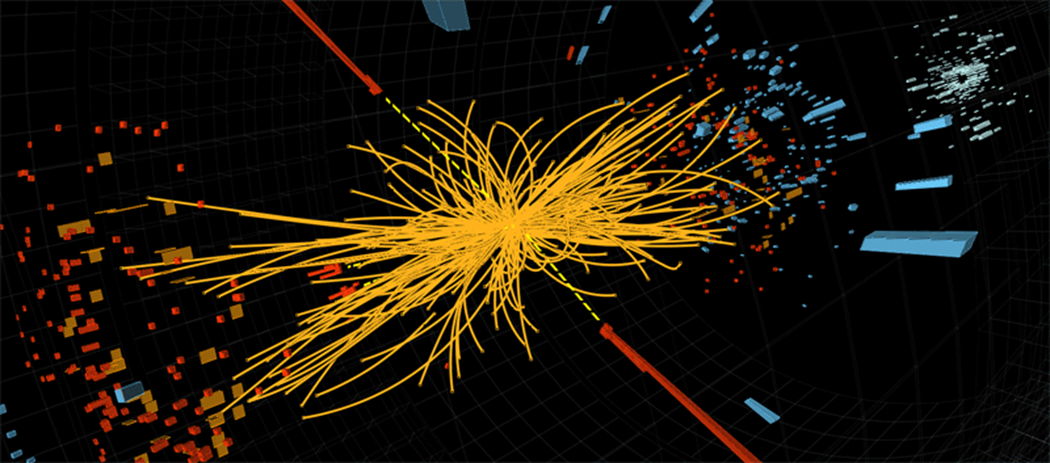 A proton-proton collision event in the CMS experiment producing two high-energy photons (red towers). An even showing the decay of a Higgs boson but also consistent with background Standard Model physics processes. 
(simulation, CERN)
SSB
Spontaneous symmetry breaking
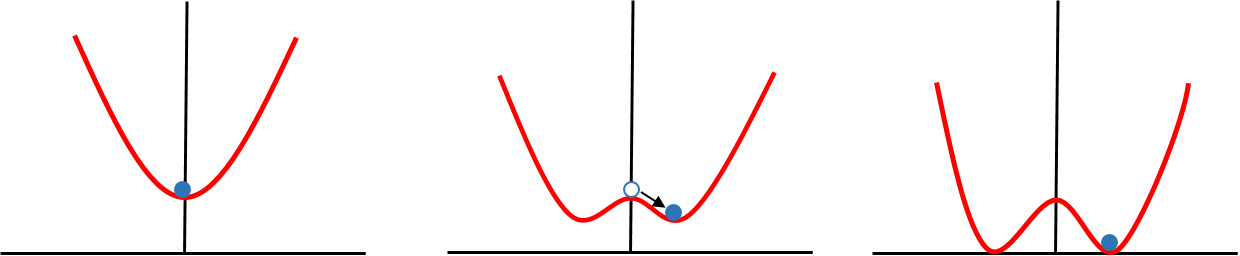 Order Parameter for 2d Ising modelMagnetization
Magnetization is a good order parameter for the Ferromagnetic/
Paramagnetic Transition 
For any given critical behavior finding a good  order parameter is challenging.
M
T
Tc
Ergodic Theorem
Therefore ensemble averages can be replaced 
with time averages.
Problems with the Ergodic theorem
In fact a path cannot cover a space so we can only hope that it comes close to a point.
Liouville’s theorem states that the volume remains constant, so how can it cover the whole phase space?
The solution is coarse graining
Coarse graining
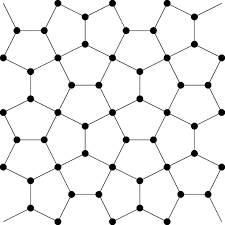 Ergodic Theorem
Symmetry breaking means that the Phase space is no longer path connected, so Ergodic theorem must fail too
Bunimovich Stadium
Bunimovich Stadium Ergodic hypothesis
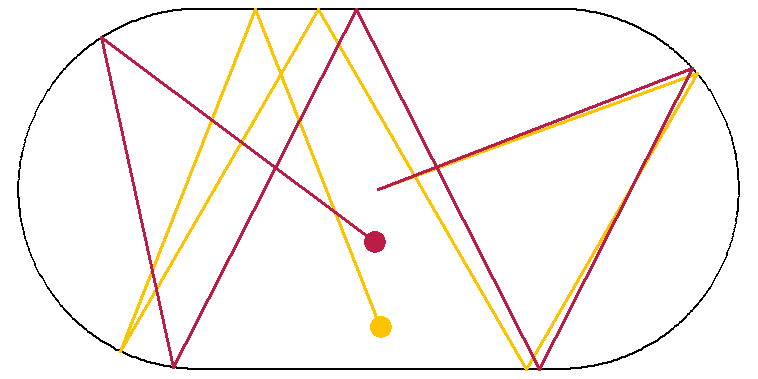 Leonid A. Bunimovich, On the ergodic properties of nowhere dispersing billiards, Comm. Math. Phys. 65 (1979), 295–312
Animation by Phillipe Roux : blogs.ams.org/visualinsight/2016/11/15/bunimovich-stadium/
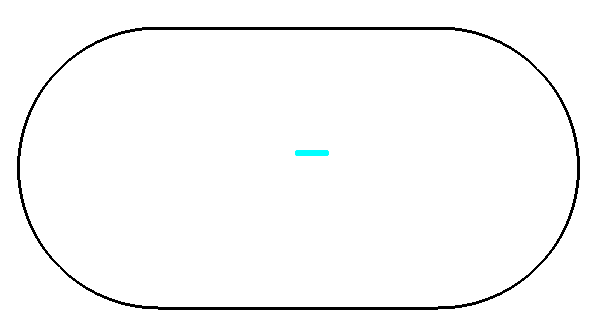 Critical exponents
Critical exponents
Universality
critical exponents of many seemingly very diﬀerent physical systems, are the same
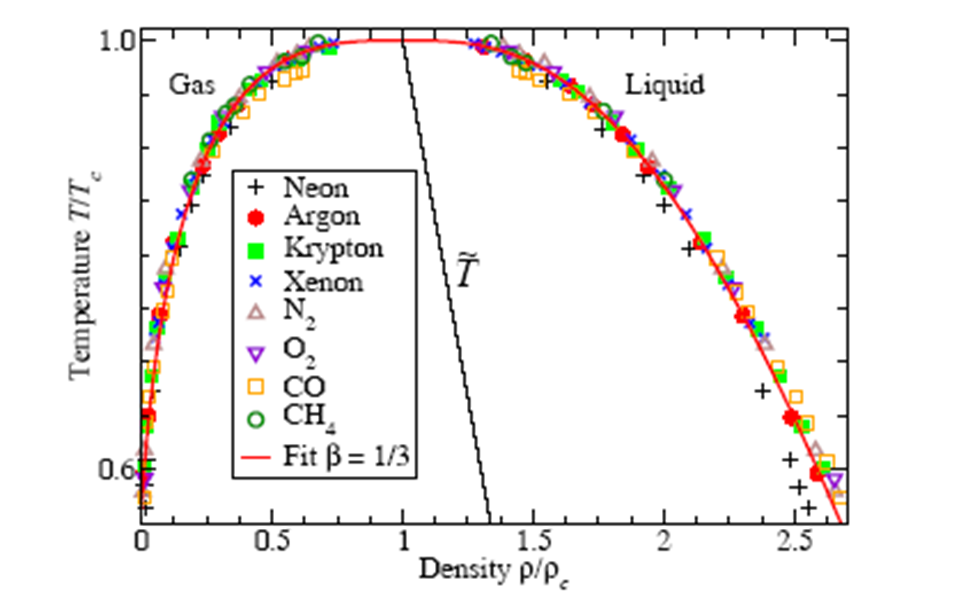 E. A. Guggenheim, J. Chem. Phys., vol. 13, p. 253, 1945.
Scale invariance
Scale invariance
Scaling relations
Test of scaling relations
A. lense and M. Lagues, scale invariance: From Phase transitions to Turbulance. Berlin: Springer, 2008.
The Renormalization Group (RG)
The RG Equation
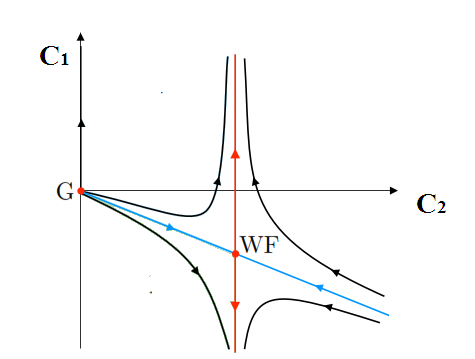 A typical RG flow diagram. The Wilson-Fisher (WF) point is attractive in the IR limit in one direction only (blue line), the critical manifold. For the Gaussian point all directions are repulsive so no critical manifold exists. The black lines depict experimental observation.
Near the critical point
The RG Equation
Scale invariance of the free energy
Scale invariance of the free energy
Scale invariance of the free energy implies scaling relations
Scaling form of the free energy implies scaling relations
B. Widom, Equation of state in neighborhood of critical point. J. Chem. Phys. 43, 3898 (1965)
Scaling form of the free energy implies scaling relations
K.G. Wilson, Phys. Rev. B 4, 3174 (1971); 4, 3184 (1971)
Scaling form of the free energy implies scaling relations
All physical systems that share the same RG fixed point will have the same set of critical exponents (Universality) . That is the details of their interactions are irrelevant (irrelevant operators) 
For each universality class there exists infinitely many physical systems which share the same RG fixed point. (they differ in their irrelevant operators)
Question
What physical properties are shared between the physical systems that share the same fixed point ?
Next Lecture : CFT, fractals and self-similarity